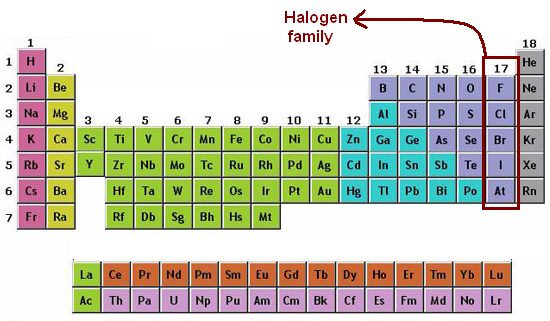 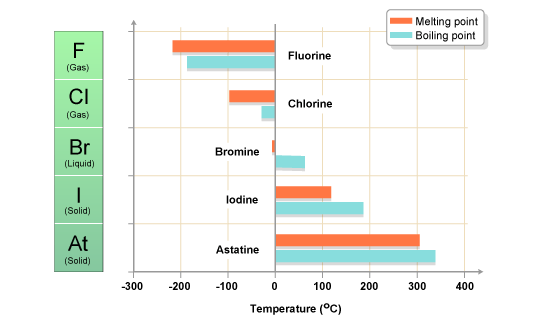 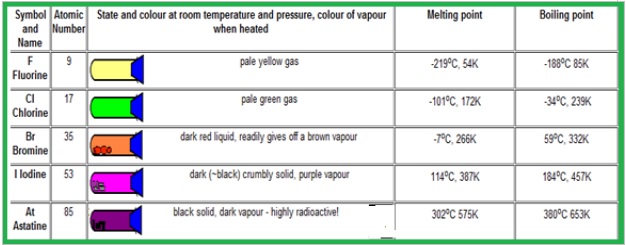 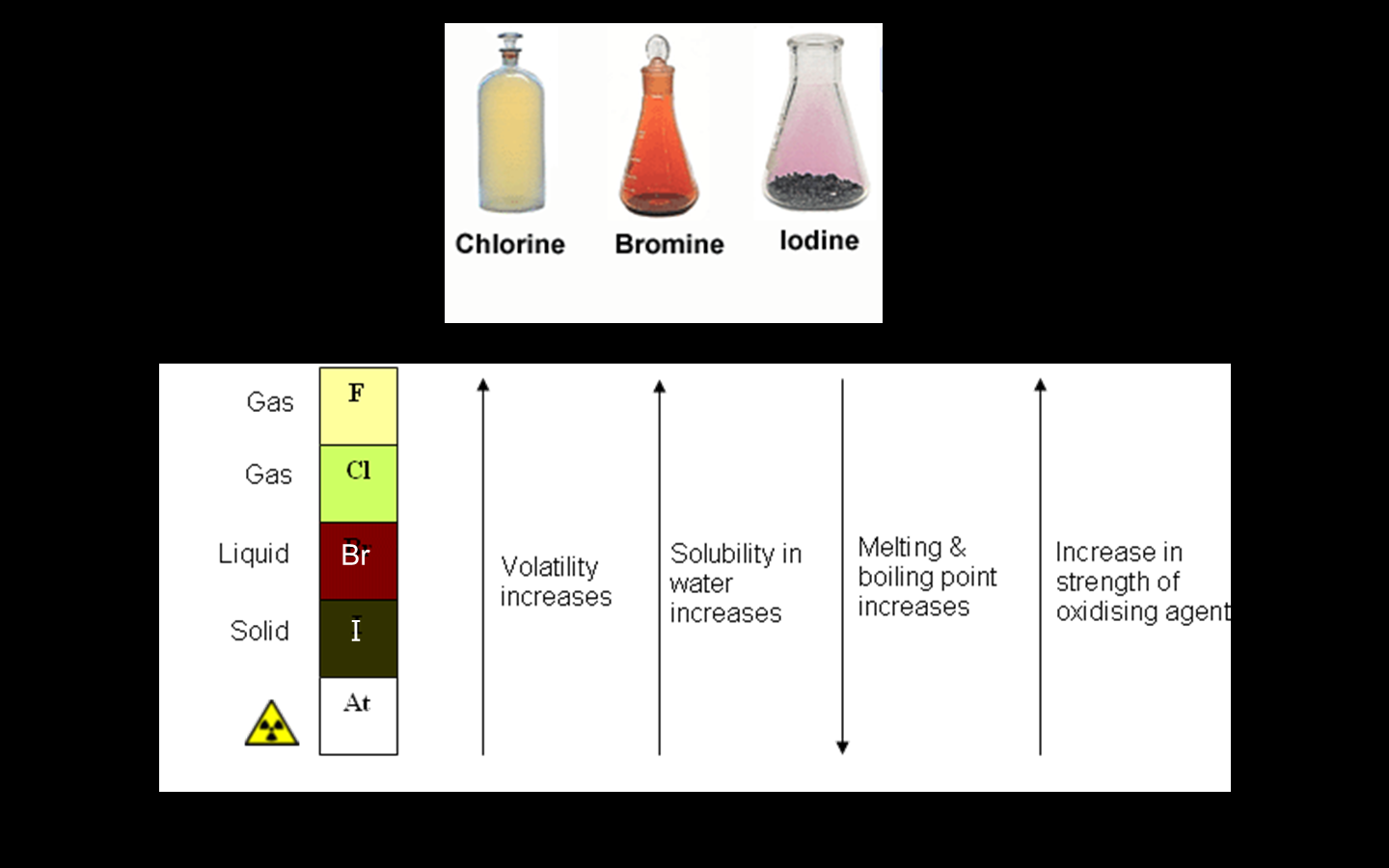 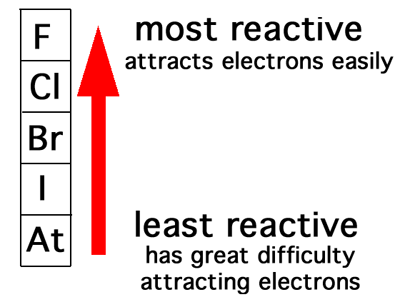 +
-
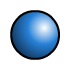 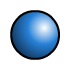 Na
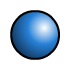 Cl
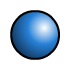 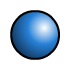 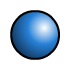 Cl
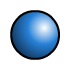 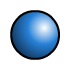 -
-
F
Displacement theory
If a metal halide is mixed with a more reactive halogen,the extra electron will be transferred from the less reactive to the more reactive halogen.
chlorine
sodium
chloride
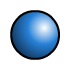 fluorine
fluoride
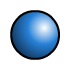